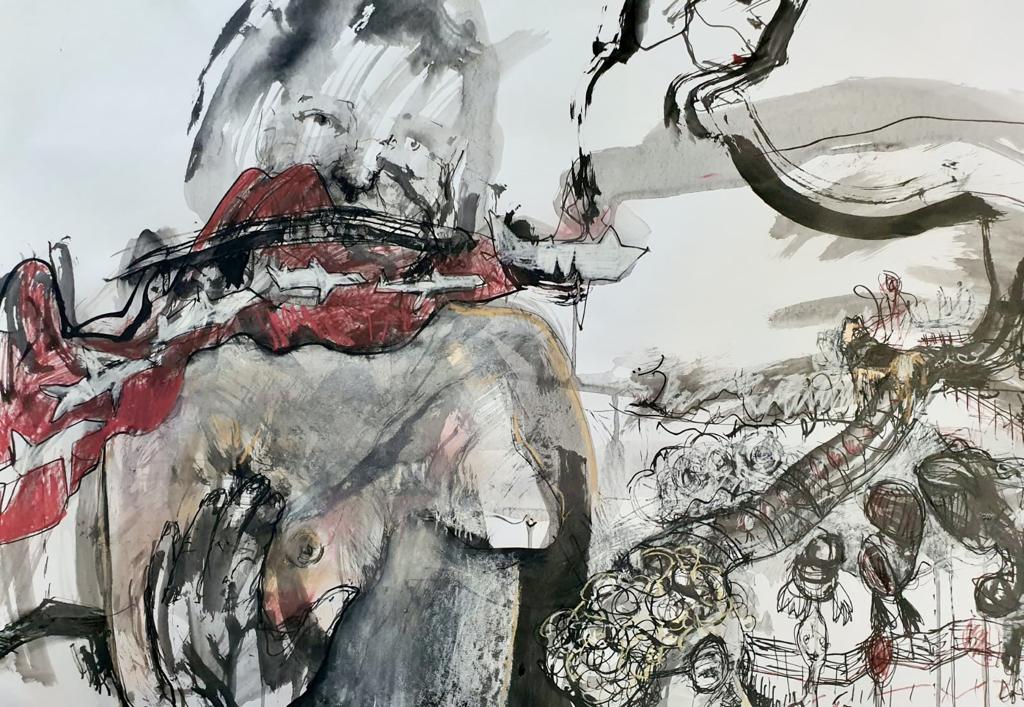 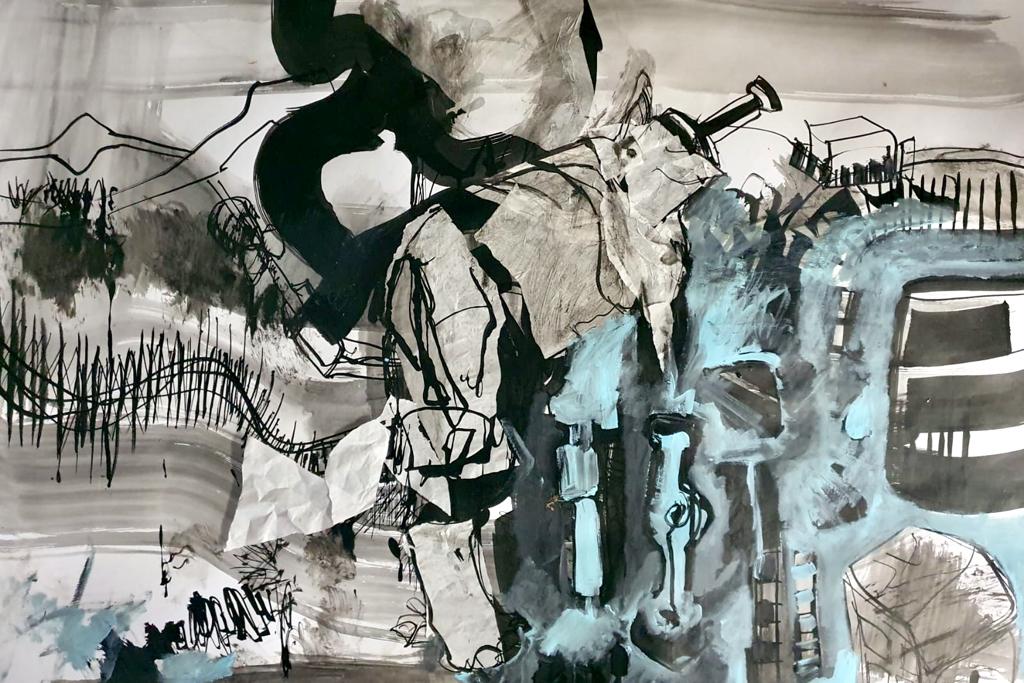 Title: Pig ironMedia: ink and mixed media on paper                                           Framed
Size unframed: 68x61             My price: R12000
Title: She sells sea shellsMedia: ink and mixed media on paper                                          Framed
Size unframed: 68x61             My price: R12000
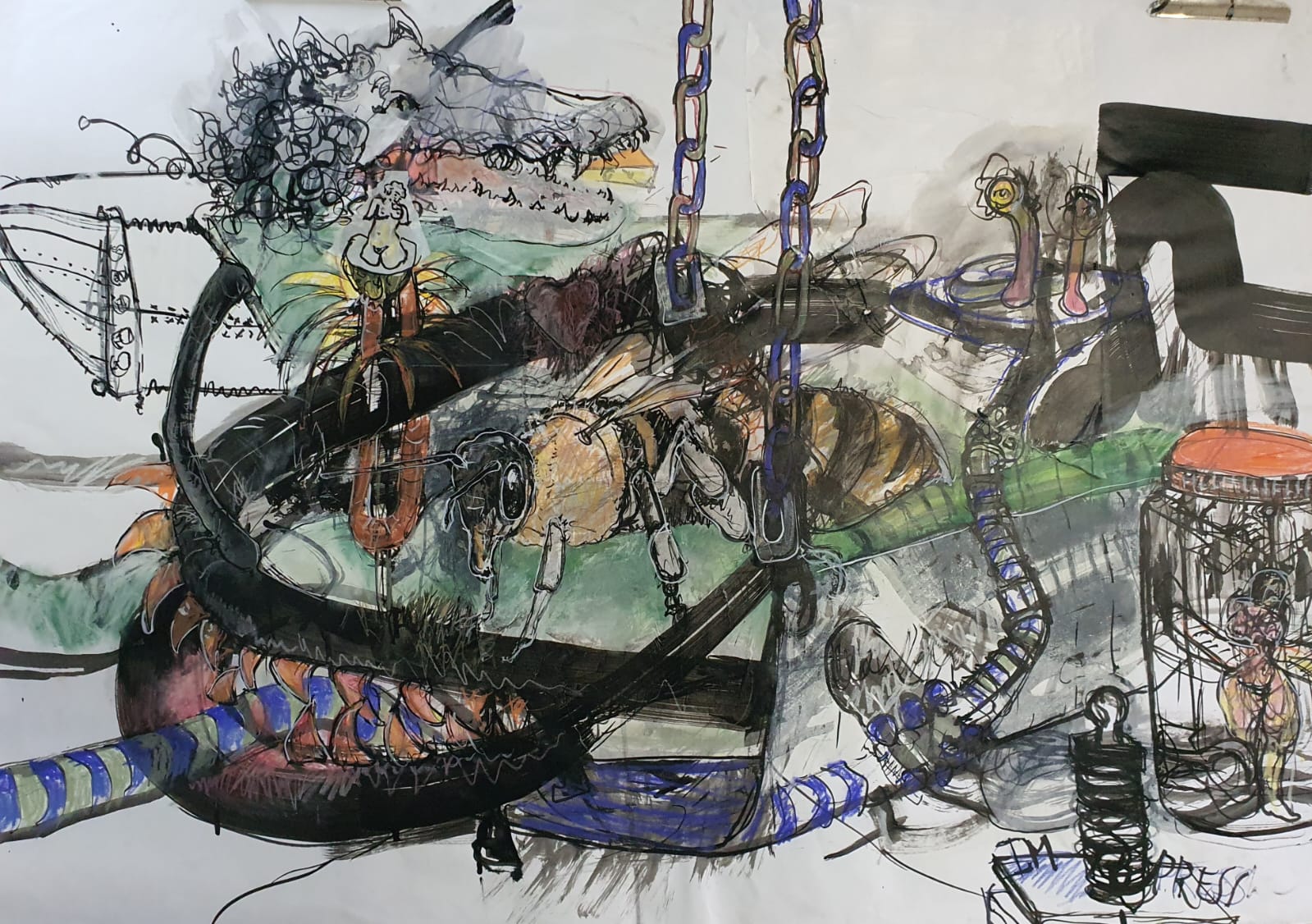 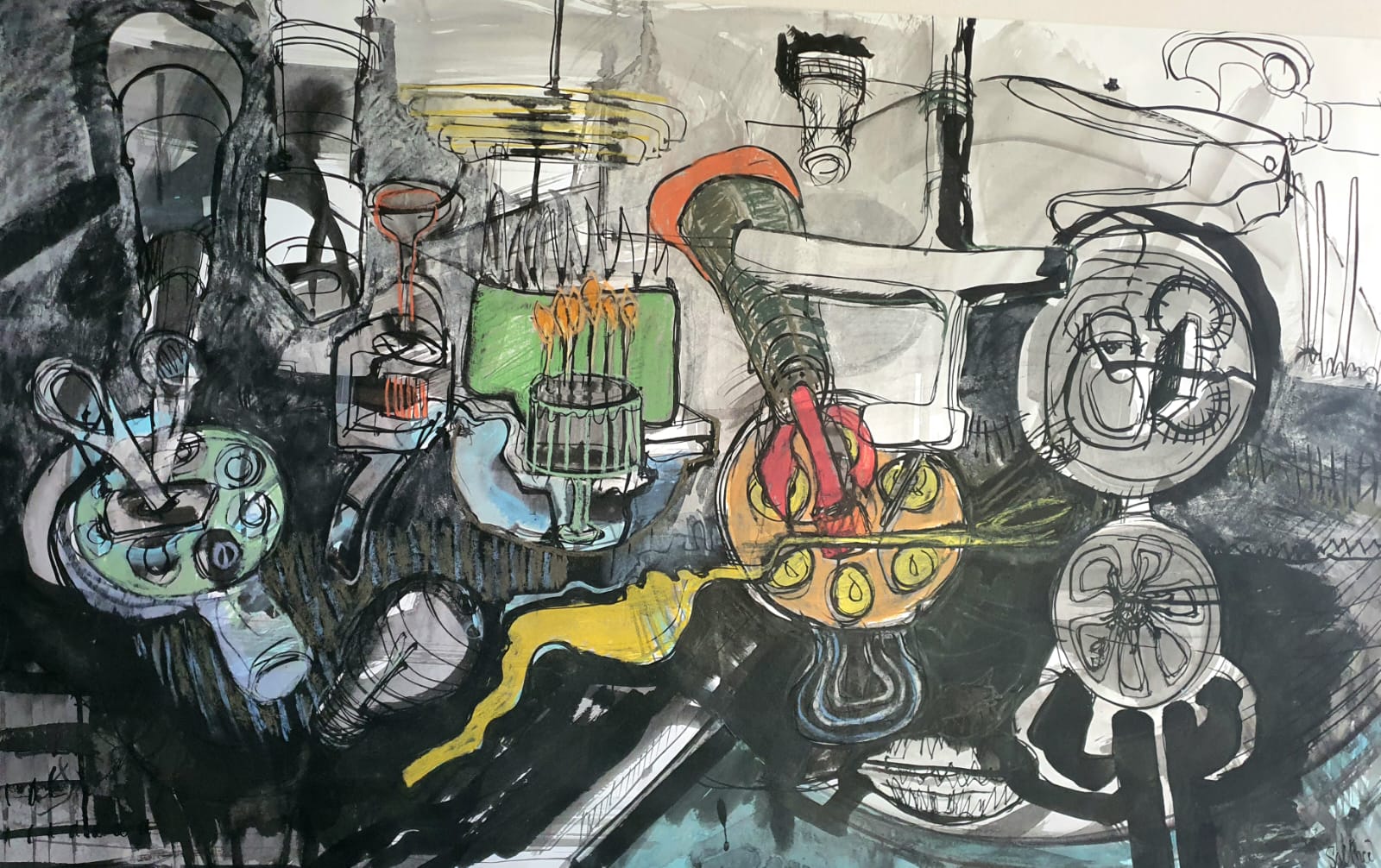 Title: EntrapmentMedia: ink and mixed media on paper                                            Framed
Size unframed: 68x61             My price: R12000
Title: It's the small thingsMedia: ink and mixed media on paper                                            Framed
Size unframed: 68x61             My price: R12000
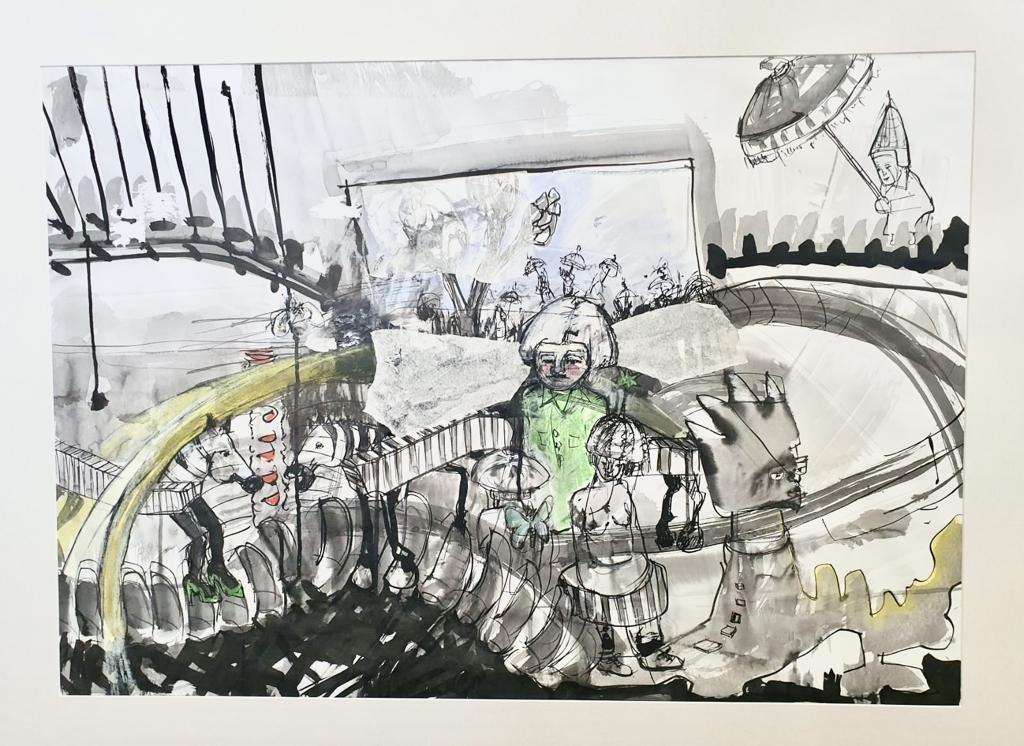 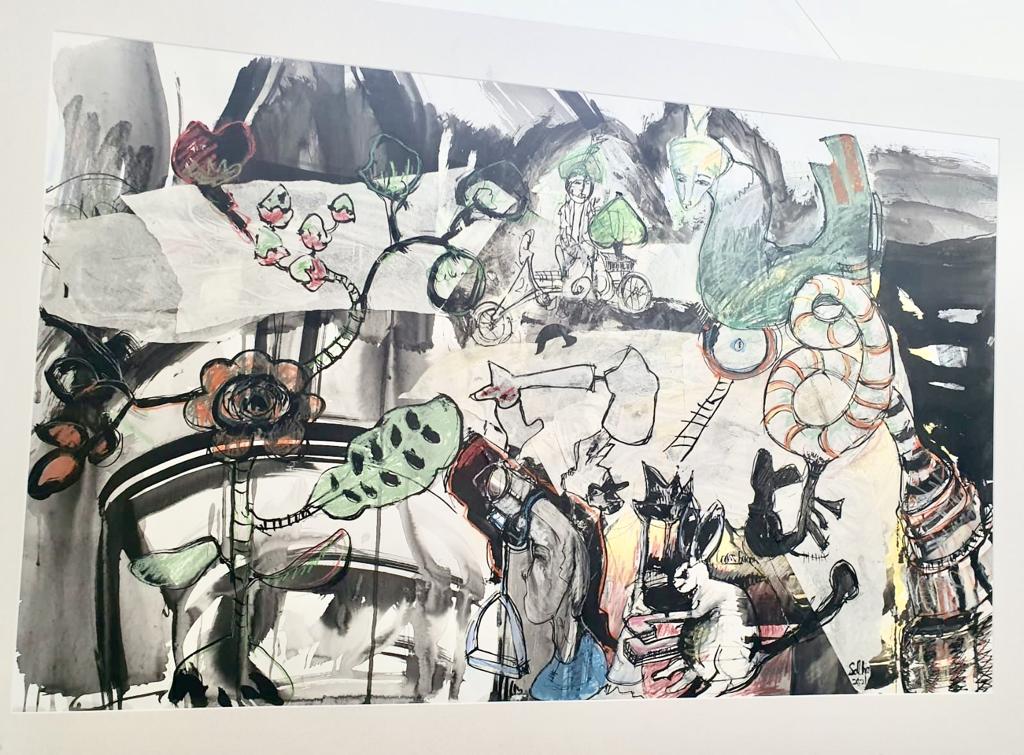 Title: Cross bunniesMedia: ink and mixed media on paper                                           Framed
Size unframed: 68x61             My price: R12000
Title: Into the etherealMedia: ink and mixed media on paper                                            Framed
Size unframed: 68x61             My price: R12000
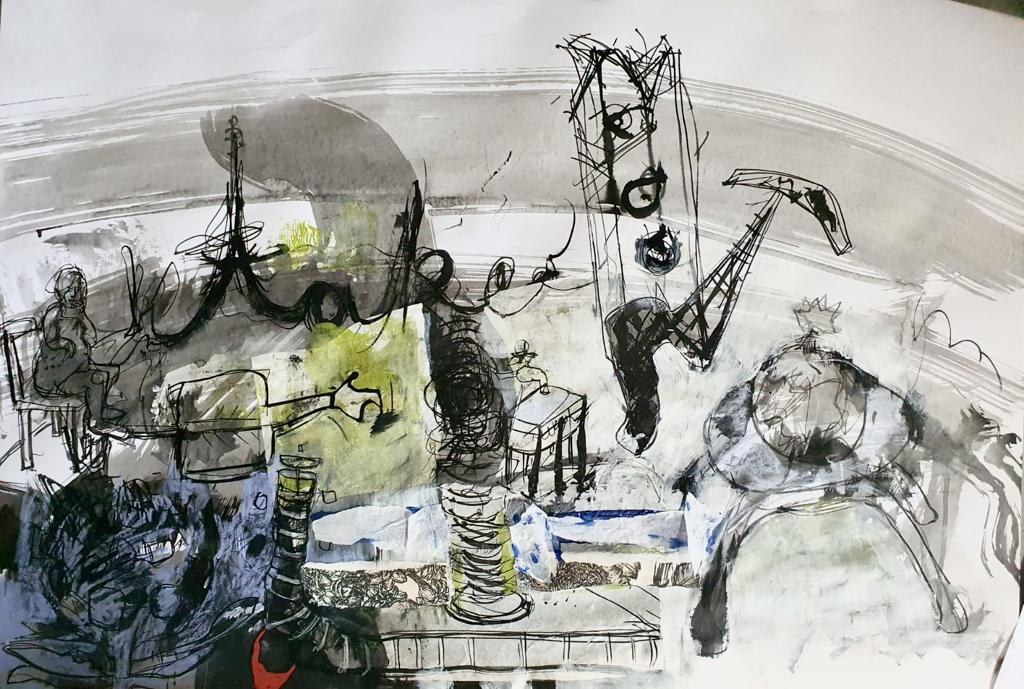 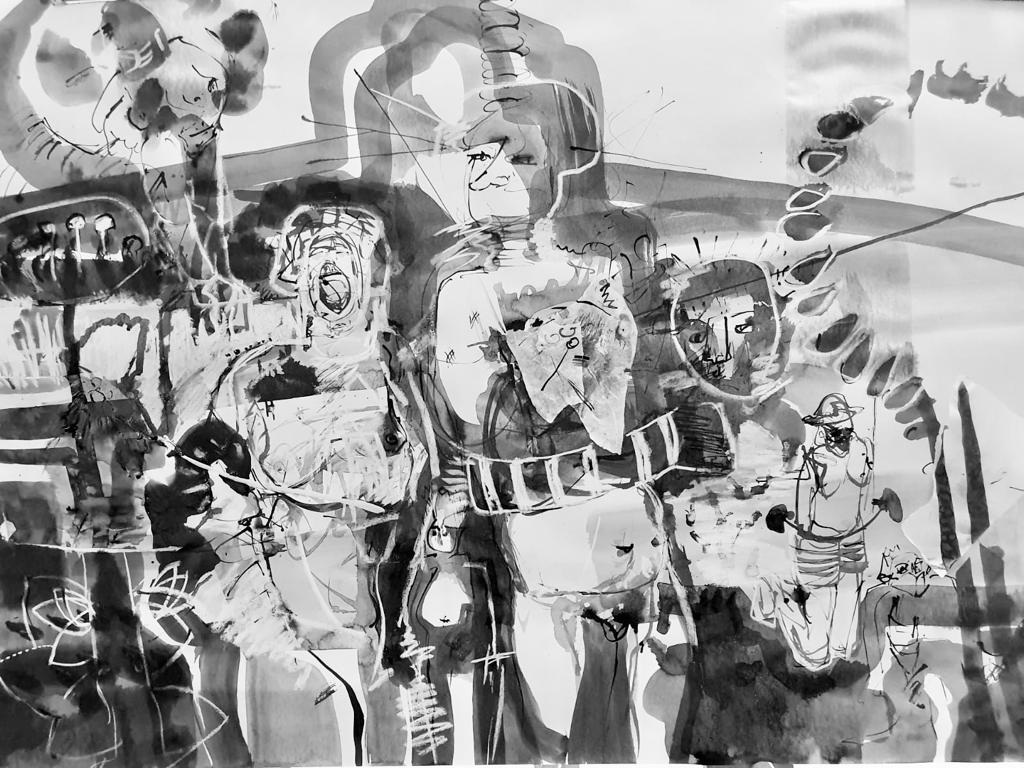 Title: So baby you've  got me in the shape I'm inMedia: ink and mixed media on paper                                          Framed
Size unframed: 68x61             My price: R12000
Title: TakenMedia: ink and mixed media on paper                                            Framed
Size unframed: 68x61             My price: R12000
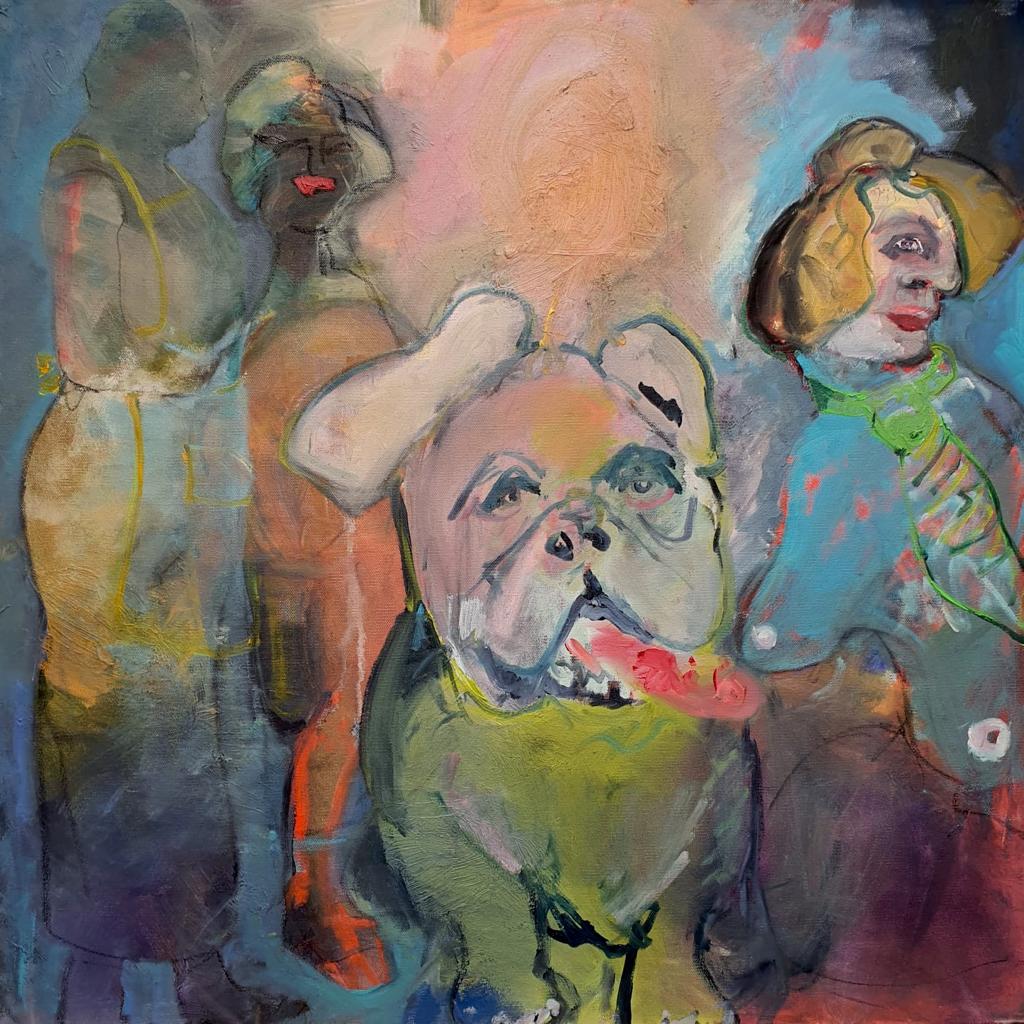 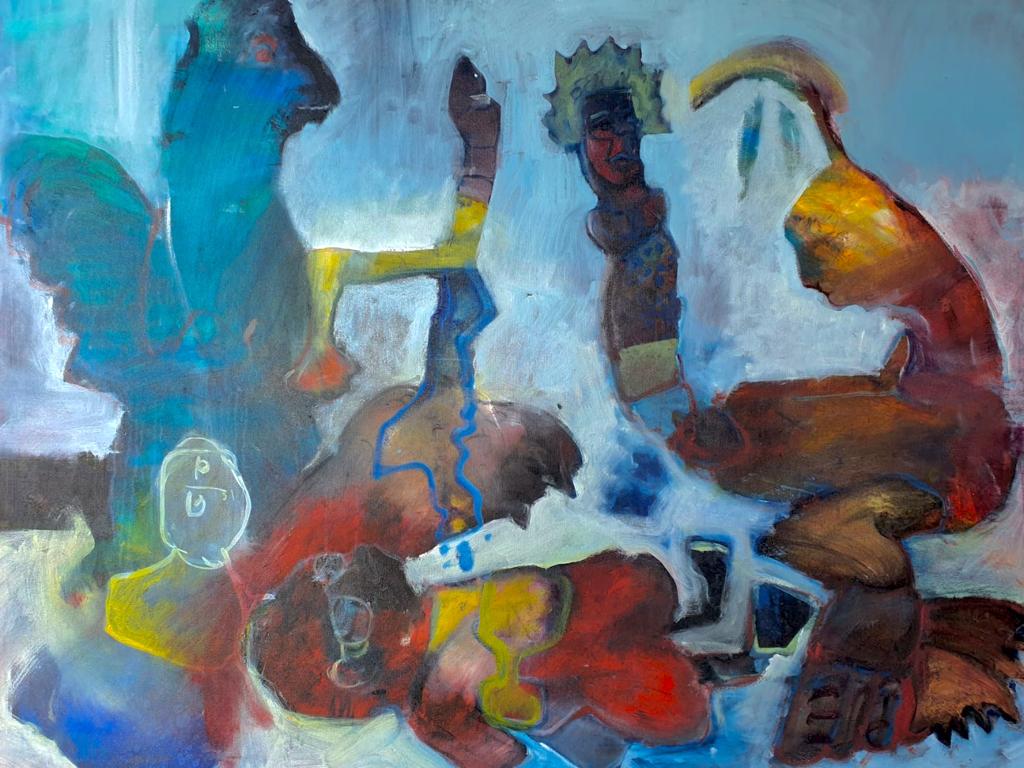 Right:
Title: Conversation 2Media: oil on canvas
Unframed
Size:My price: R9000
This is a collaboration by the chintsa collective - Pam Heaton & Sal Price.
Above:
Title: Conversation 1Media: oil on canvas
Unframed
Size:My price: R12000
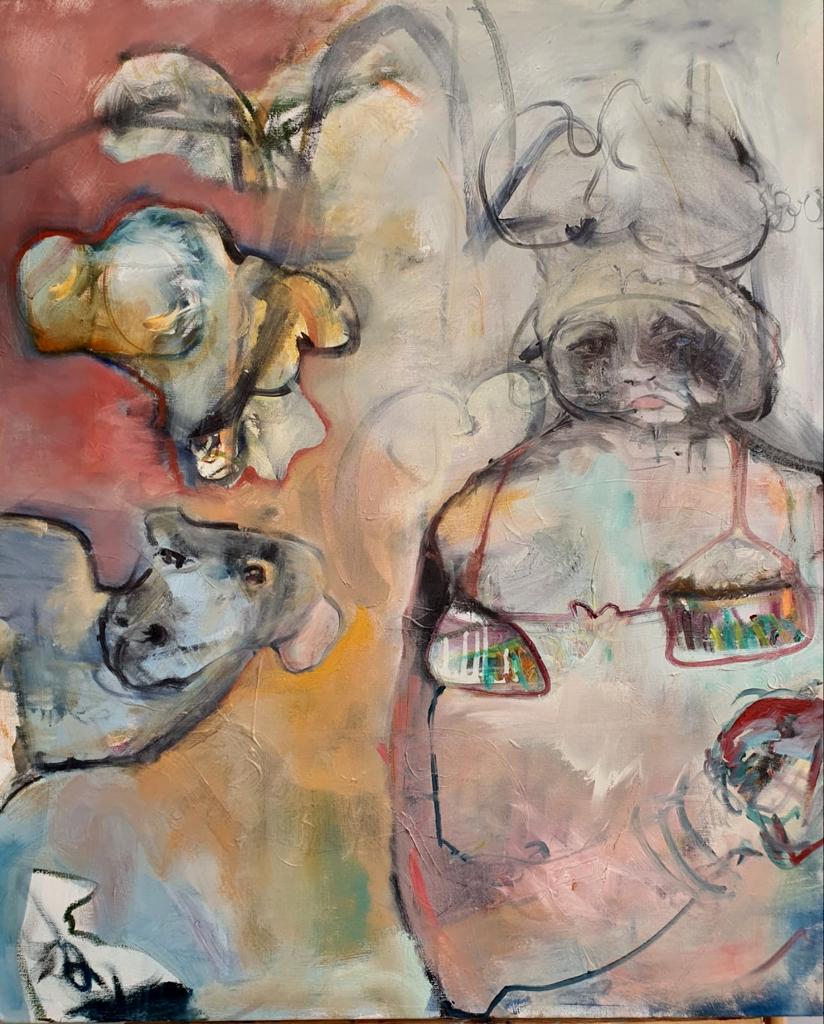 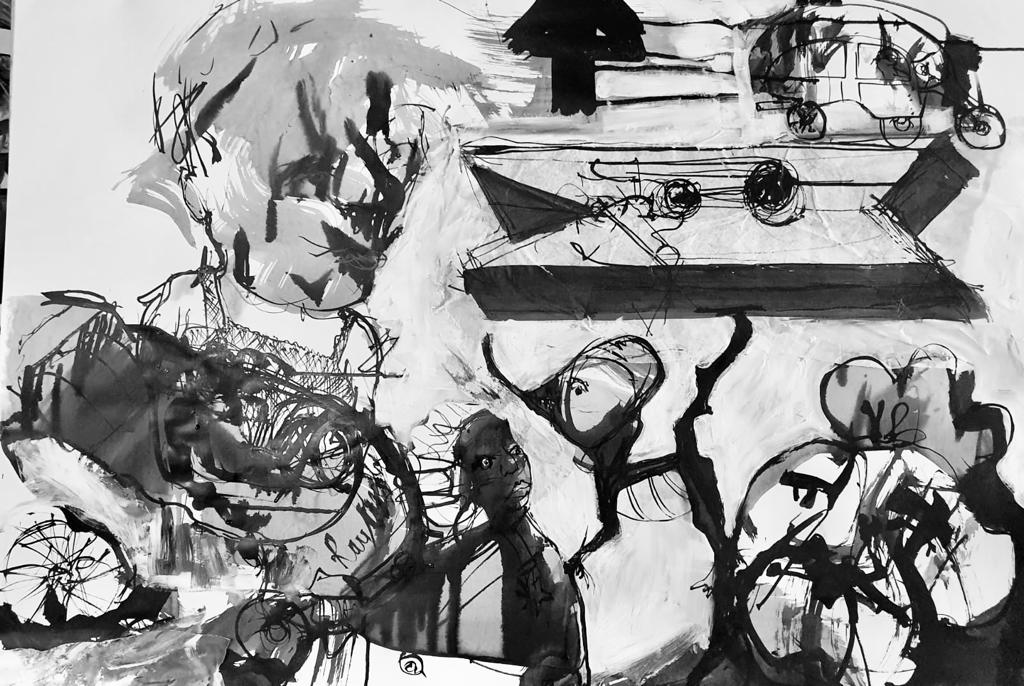 Left:
Title: Conversation 3Media: oil on canvas
Unframed
Size:My price: R9000
This is a collaboration by the chintsa collective - Pam Heaton & Sal Price.
Right:
Title: Pegged Media: ink and mixed media on paper
Framed
Size: : 68x61 My price: R12000
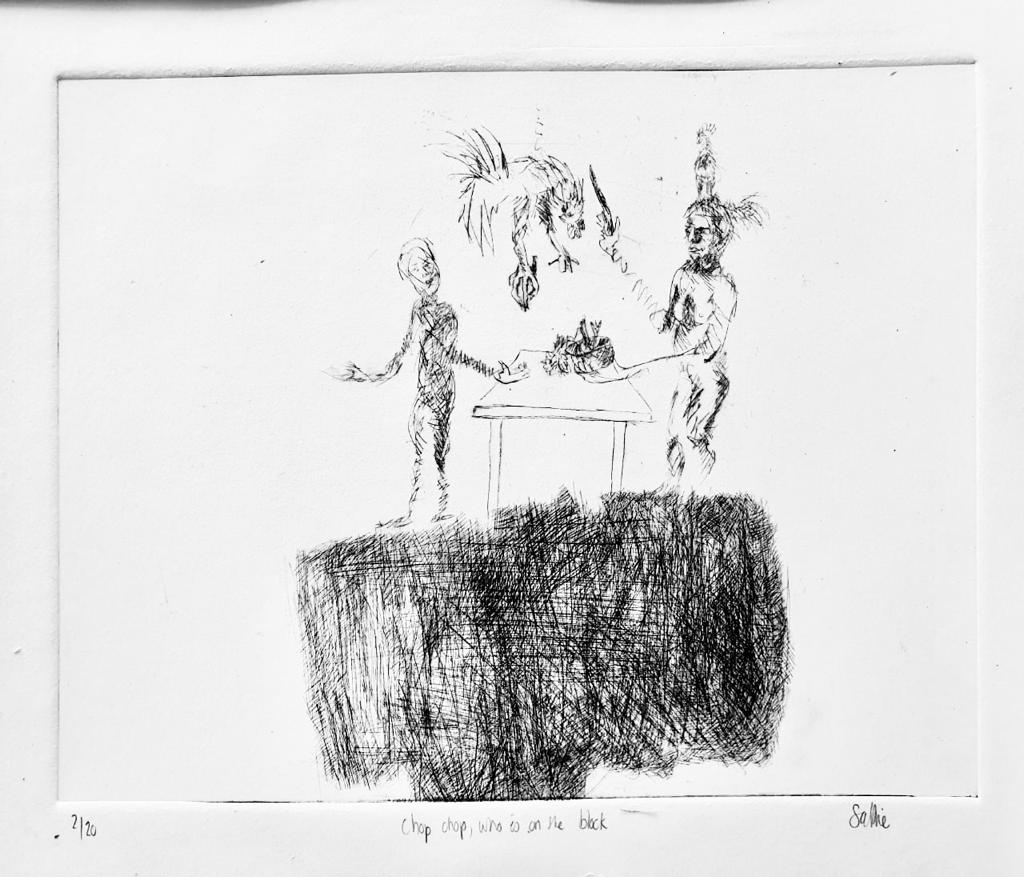 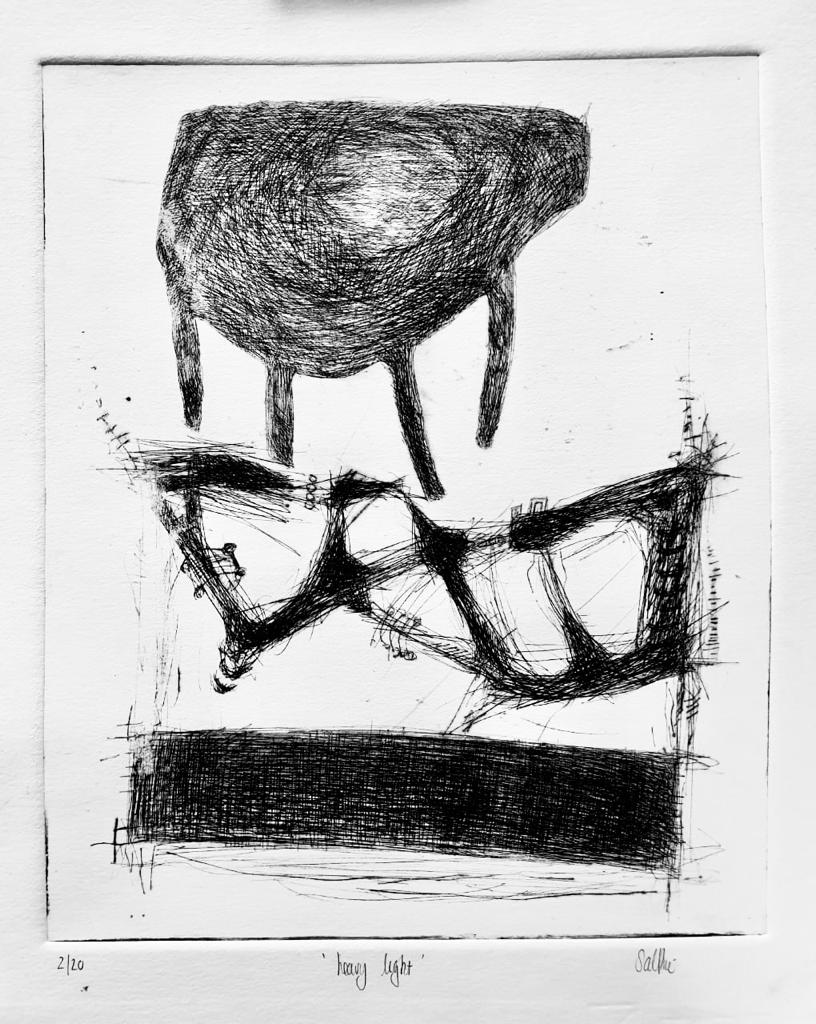 Title: Chop chop who is on the blockMedia: etching
Framed
Size:My price: R650 unframed. R1000 framed
Title: Heavy lightMedia etching 
Framed
Size:My price: R650 unframed. R1000 framed
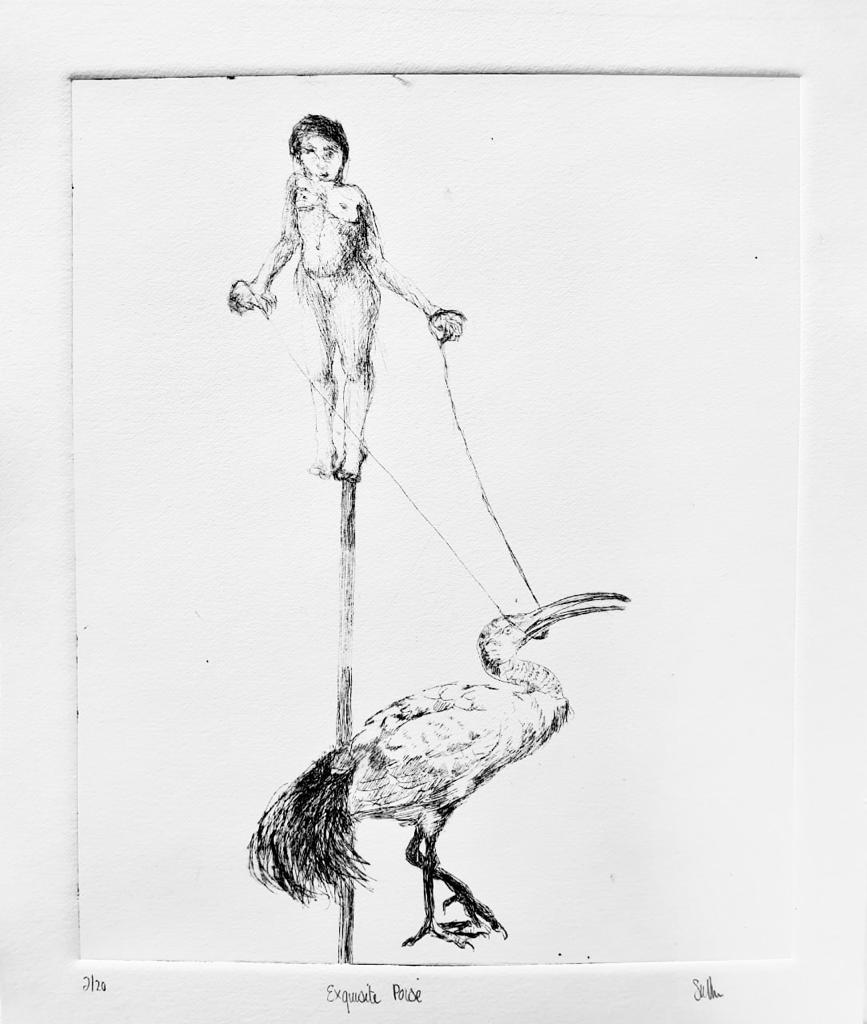 Title: Exquisite poiseMedia etching 
Framed
Size:My price: R650 unframed. R1000 framed
Title: And David clickedMedia etching 
Framed
Size:My price: R650 unframed. R1000 framed
Title: Asleep on the wingMedia etching 
Framed
Size:My price: R650 unframed. R1000 framed